A Performance Evaluation of Azure and Nimbus Clouds forScientific Applications
Joint work with 
Alexandru Costan, Gabriel Antoniu, Luc Bougé
Radu Tudoran
KerData Team
Inria Rennes
ENS Cachan
10 April 2012
Outline
Context and motivation
2 cloud environments: Azure and Nimbus
Metrics
Evaluation and discussions
Conclusion
Performance Evaluation of Azure and Nimbus
- 2
10 April 2012
Scientific Context for Clouds
Up to recent time, scientists mainly relied on grids and clusters for their experiments
Clouds emerged as an alternative to these due to:
Elasticity
Easier management
Customizable environment 
Experiments’ repeatability 
Larger scales
Performance Evaluation of Azure and Nimbus
- 3
10 April 2012
[Speaker Notes: Cloud is not the universal panacea…hence it is not perfect for all scientific apps. Some of them require specialized hardware (HPC, SuperComputers). Clouds are built on commodity hardware….

De inlocuit cu poze ….]
Requirements for Science Applications
Performance: throughput, computation power, etc.
Control
Cost
Stability
Large storage capacity
Reliability
Data access and throughput
Security
Intra-machine communication
Performance Evaluation of Azure and Nimbus
- 4
10 April 2012
Stages of a Scientific Application
Computation Nodes
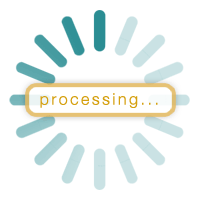 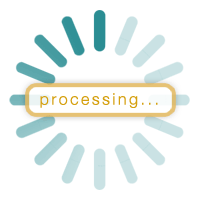 1
4
Local Host
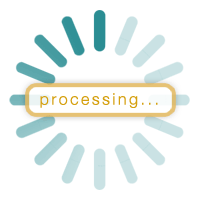 5
3
2
Cloud Storage
6
Performance Evaluation of Azure and Nimbus
- 5
10 April 2012
Public Clouds: Azure
On demand – pay as you go
Computation (Web/Worker Role) separated from storage (Azure BLOBs)
HTTP for storage access 
BLOB are structured in containers
Multitenancy model
VM Characteristics
Performance Evaluation of Azure and Nimbus
- 6
10 April 2012
Private Nimbus-powered Clouds
Deployed in a controlled infrastructure
Allows to lease a set of virtualized computation resources and to customize the environment
2 Phases deployment:
	- The cloud environment
 	- The computation VMs
Cumulus API 
	- allows multiple storage 
	- quota based storage
	- VM image repository
Performance Evaluation of Azure and Nimbus
- 7
10 April 2012
[Speaker Notes: – only VM deployment  in Public Clouds
Cumulus traditionally stores the VMs]
Focus of Our Evaluation
Initial phase
- Deploying the environment (hypervisors , application, etc.)
- Data staging
- Metric: Total time
Applications’ Performance and Variability
Computation    - Real application ABrain
                            - Metric: Makespan
Data transfer    - Synthetic benchmarks 
	                    - Metric: Throughput
Cost
        - Pay-as you go
        - Infrastructure & Maintenance
Performance Evaluation of Azure and Nimbus
- 8
10 April 2012
[Speaker Notes: First step…although is always present, it does not appear in the literature!]
Pre-processing
Deployment time - Azure – 10 – 20 minutes
                                  - Nimbus - Phase 1 – 15 minutes  
                                                 - Phase 2 – 10 minutes (on Grid5000)
Data moved from Local to Cloud Storage
Performance Evaluation of Azure and Nimbus
- 9
10 April 2012
Pre-processing (2)
Data moved from Cloud Storage to Computing nodes
Performance Evaluation of Azure and Nimbus
- 10
10 April 2012
Pre-processing
Deployment time - Azure – 10 – 20 minutes
                                  - Nimbus - Phase 1 – 15 minutes  
                                                 - Phase 2 – 10 minutes (on Grid5000)
Data moved from Local to Cloud Storage
Data moved from Cloud Storage to Computing nodes
Performance Evaluation of Azure and Nimbus
- 11
10 April 2012
[Speaker Notes: Reported by …
At Cloud storage to computation node  is faster to download data in case of Azure 
However  is not the case for upload the data from VM to storage (since AB has strong consistency -3 replica) unlike NFS which has no replication]
ABrain
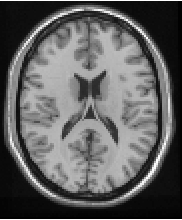 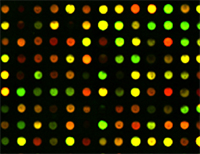 p(
,
)
Brain image
Genetic data
finding associations:
p~106
q~105-6
X
Y
– DNA array (SNP/CNV)
– gene expression data
– others...
– Anatomical MRI
– Functional MRI
– Diffusion MRI
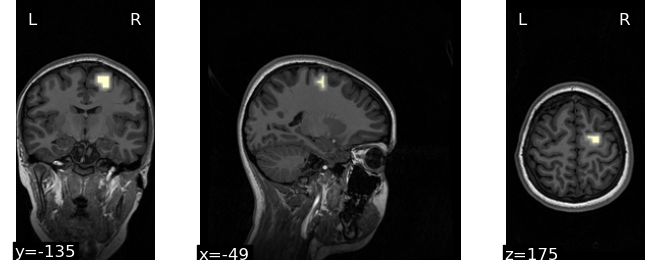 N~2000
- 12
Performance Evaluation of Azure and Nimbus
10 April 2012
Application Performance – Computation Time
Repeated a run of ABrain 1440 times on each machine
	(Operations on large matrices)
Evaluate only the local resources 
                 (CPU, Memory, Local storage)
Performance Evaluation of Azure and Nimbus
- 13
10 April 2012
Computation Variability vs. Fairness
Multitenancy model
Variability of a VM sharing a node with others with respect to an isolated one
Performance Evaluation of Azure and Nimbus
- 14
10 April 2012
Data Transfer Throughput
TCP 
 default and most commonly used
 reliable transfer mechanism of data between VM instances
RPC 
 based on HTTP
 used by many applications as communication paradigm between their distributed entities
Performance Evaluation of Azure and Nimbus
- 15
10 April 2012
Application Performance – Data Transfers
Delivered TCP throughput at application level
Performance Evaluation of Azure and Nimbus
- 16
10 April 2012
Application Performance – Data Transfers
RPC (HTTP) – delivered throughput at application level
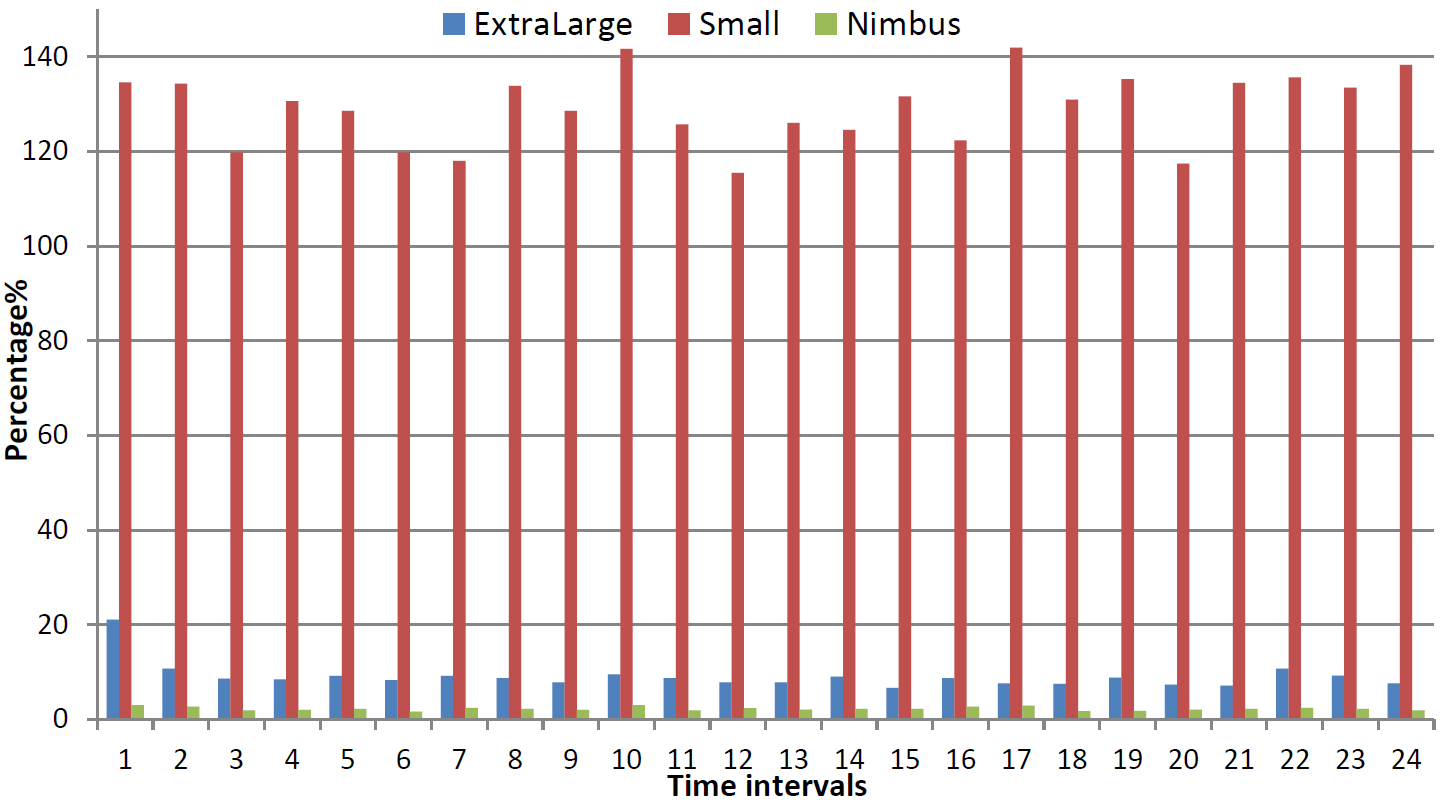 HTTP traffic control on nodes
Performance Evaluation of Azure and Nimbus
- 17
10 April 2012
[Speaker Notes: RPC – actually HTTP - appears not to  do so well in Azure
Proves that exists limitations on HTTP traffic for fairness reasons]
Cost Analysis
Performance Evaluation of Azure and Nimbus
- 18
10 April 2012
[Speaker Notes: p – electricity cost euros/kWh
Praw – energy consumption of one core per hour kWh   -Wang
PUE – metric for measuring the efficiency of power distribution of equipment  - Hamilton’s parameter]
Conclusions
Compared Nimbus and Azure clouds from the point of view of scientific applications stages
Azure
                - lower cost 
                - good TCP throughput and stability
                - faster transfer from storage to VM
Nimbus 
                 - additional control
                 - good RPC (HTTP) throughput
                 - in general better data staging 
An analysis of how multitenancy model affects the fairness in public clouds
Performance Evaluation of Azure and Nimbus
- 19
10 April 2012
[Speaker Notes: Nimbus data staging due to proximity
Nimbus data staging is more sensible since CUMULUS is an API, hence we can chose whatever storage feats best the application needs (S3, NFS, BlobSeer, Local)]
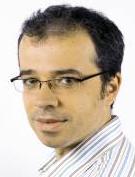 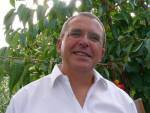 Luc Bougé
Gabriel Antoniu
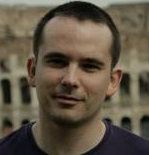 A Performance Evaluation of Azure and Nimbus Clouds forScientific Applications
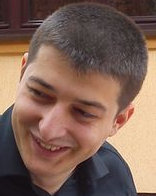 Alexandru Costan
Radu Tudoran
thank you!